Collaborative Bargaining
Customer Issues
Customer
Does Not Include NECA
Does Not Include IBEW
Common Area
NECA
NECA Resolutions
IBEW Resolutions
IBEW
Does Not Include Customer
[Speaker Notes: Objective: Find the common goals from intersecting interests though Collaboration.]
Part I will cover “The Committee” and “At the Table”
Part II will cover ”Negotiating with No” and “Getting to Yes”
The Negotiating Committee
Toiling with 133 years of tradition
1891
1901
2024
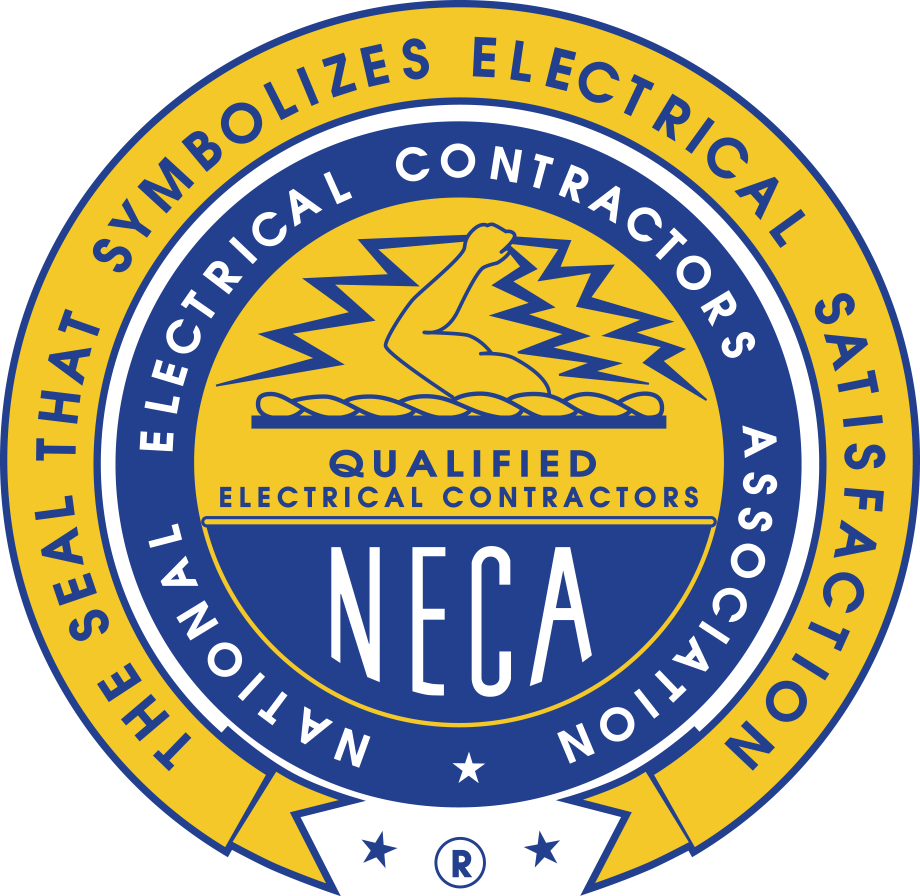 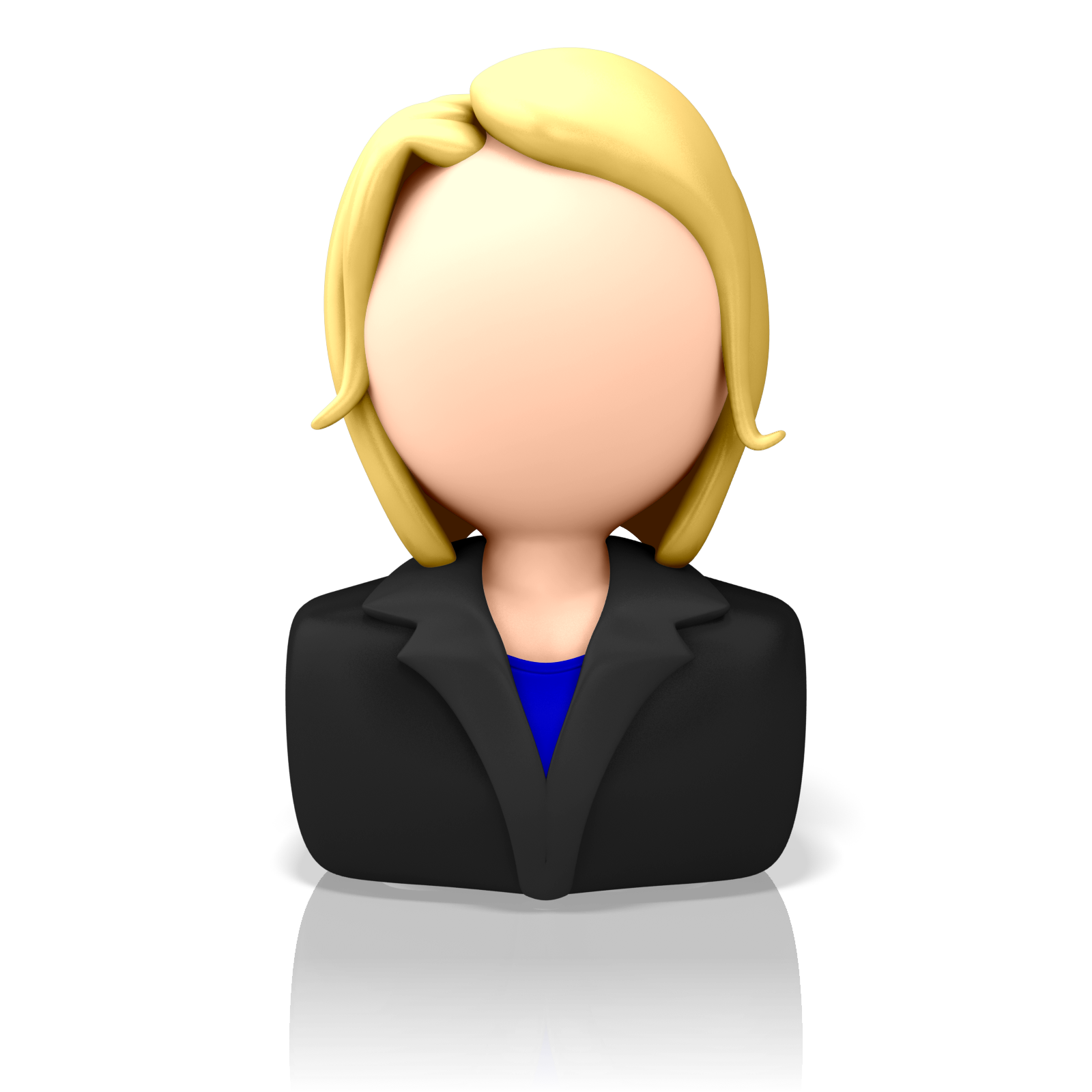 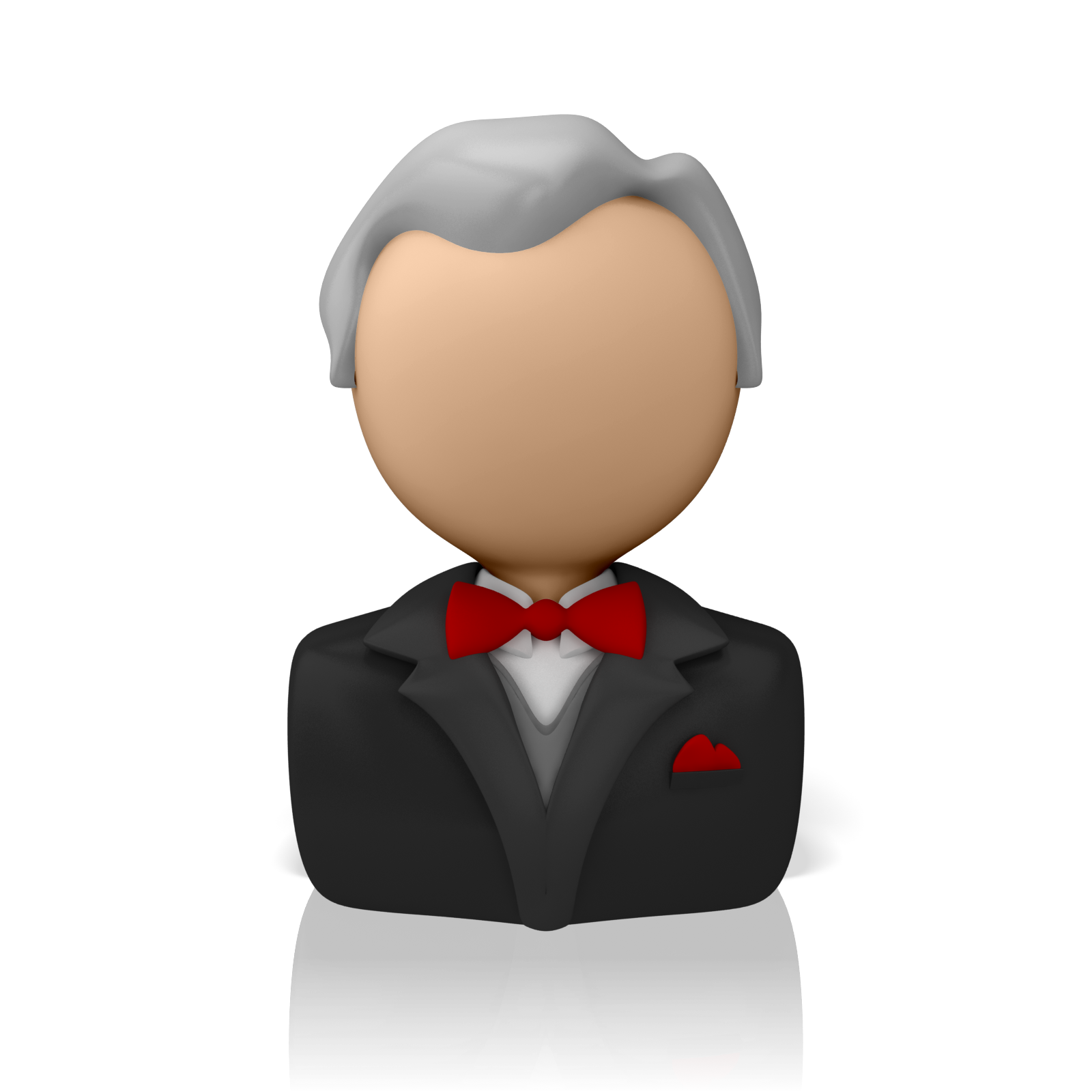 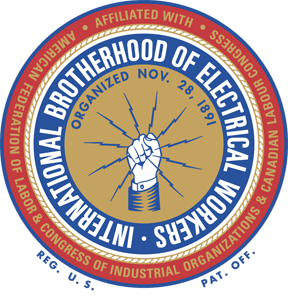 [Speaker Notes: Objective: Demonstrate the history and traditions of the IBEW. 
Founded in 1891, 
NECA founded in 1901
Wagner Act passed in 1935 creating federal support of labor activities
Taft-Hartley Amendment in 1947 modified some language in favor of Management
And in 2021 Management negotiators attempting change in 130 years of tradition and entrenched bias against change
And they are trying to convince them over a period of 30 hours or so
...not going to happen without long term commitment and interaction]
Those being represented
[Speaker Notes: Objective: The entire industry has interest in what is being done at bargaining and its impact to their business and lives]
Collective Bargaining is not:
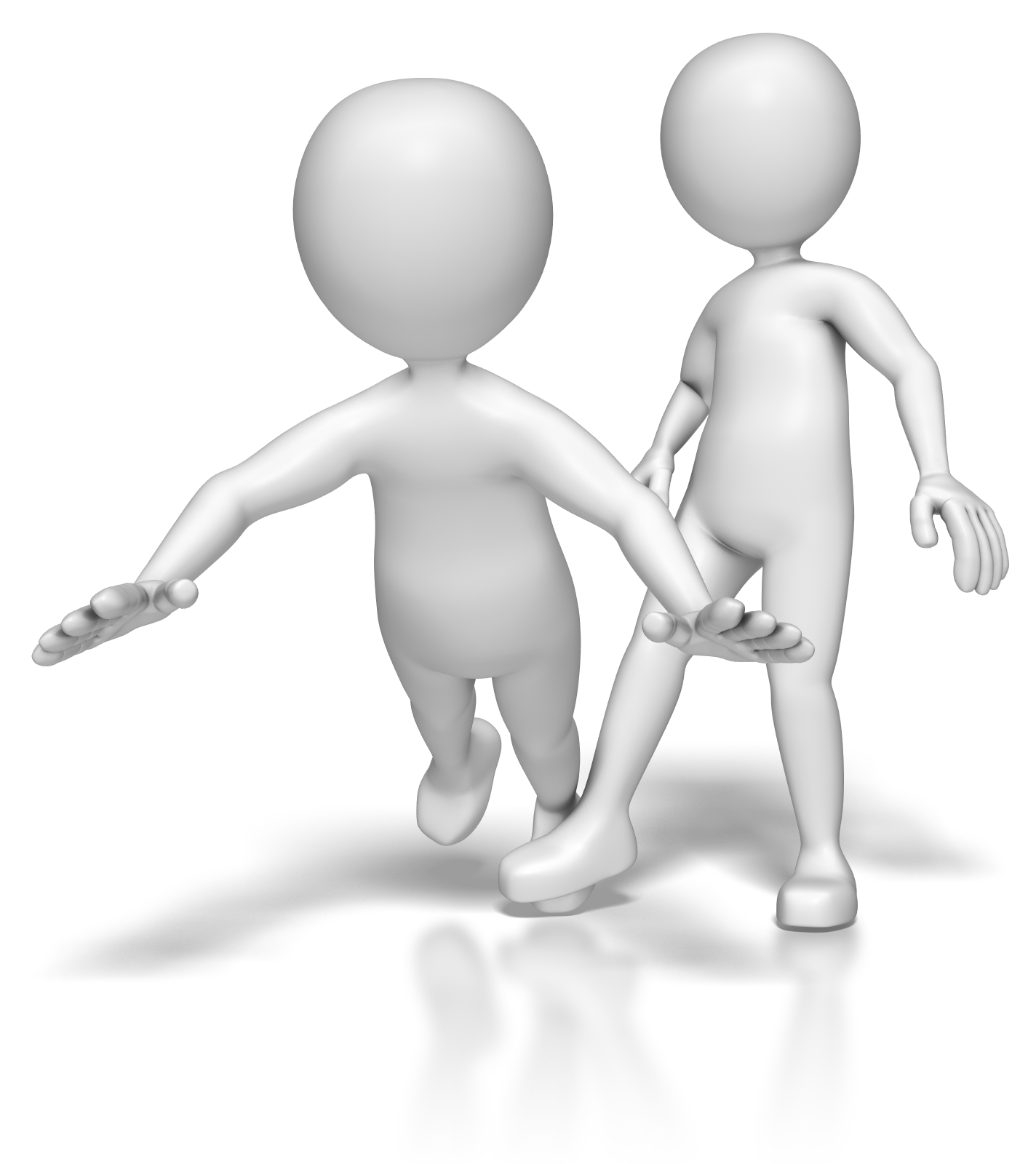 Getting even
Being uncompromising
Winning at all costs
Prioritizing personal interests
Focusing on the IBEW’s positions only
[Speaker Notes: Objective: Keep personal issues out of the negotiating process]
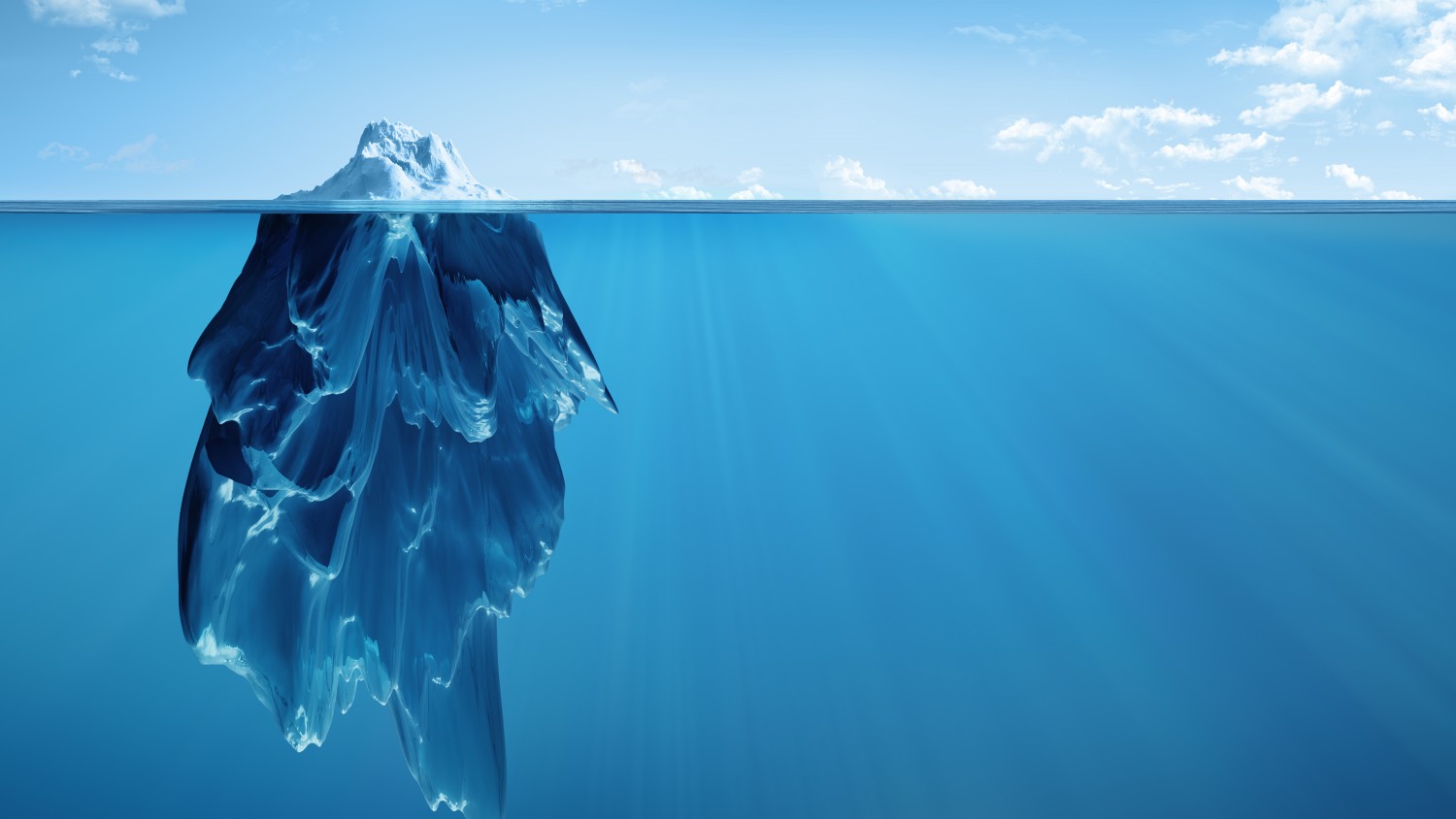 What’s below the surface?
Shift your focus from positions what they want to understanding why they want something
Know your interests! 
Absolutely critical interests
Less Critical but important
Non-Critical, can continue without them
[Speaker Notes: Objective: Seek out the unstated interests beyond the positions and proposals]
Four Types of Negotiators
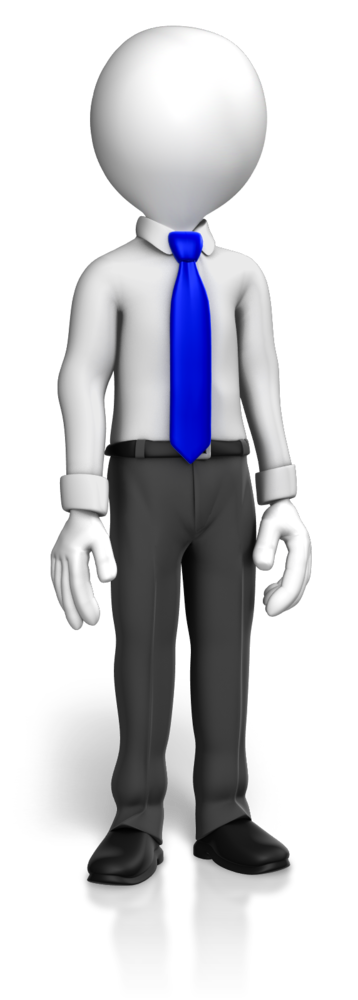 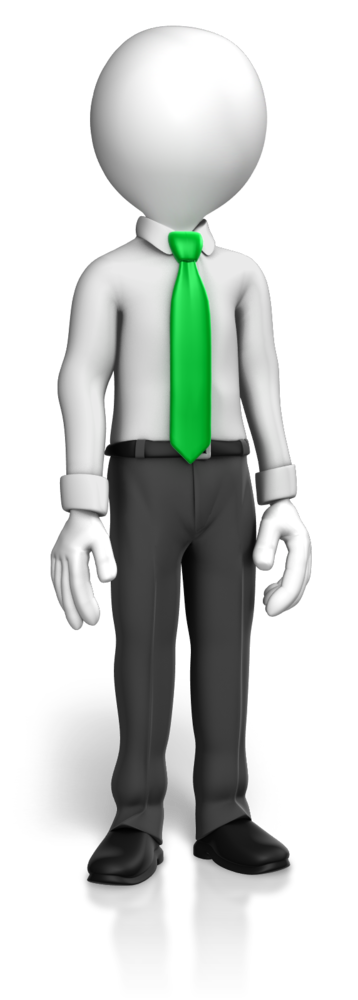 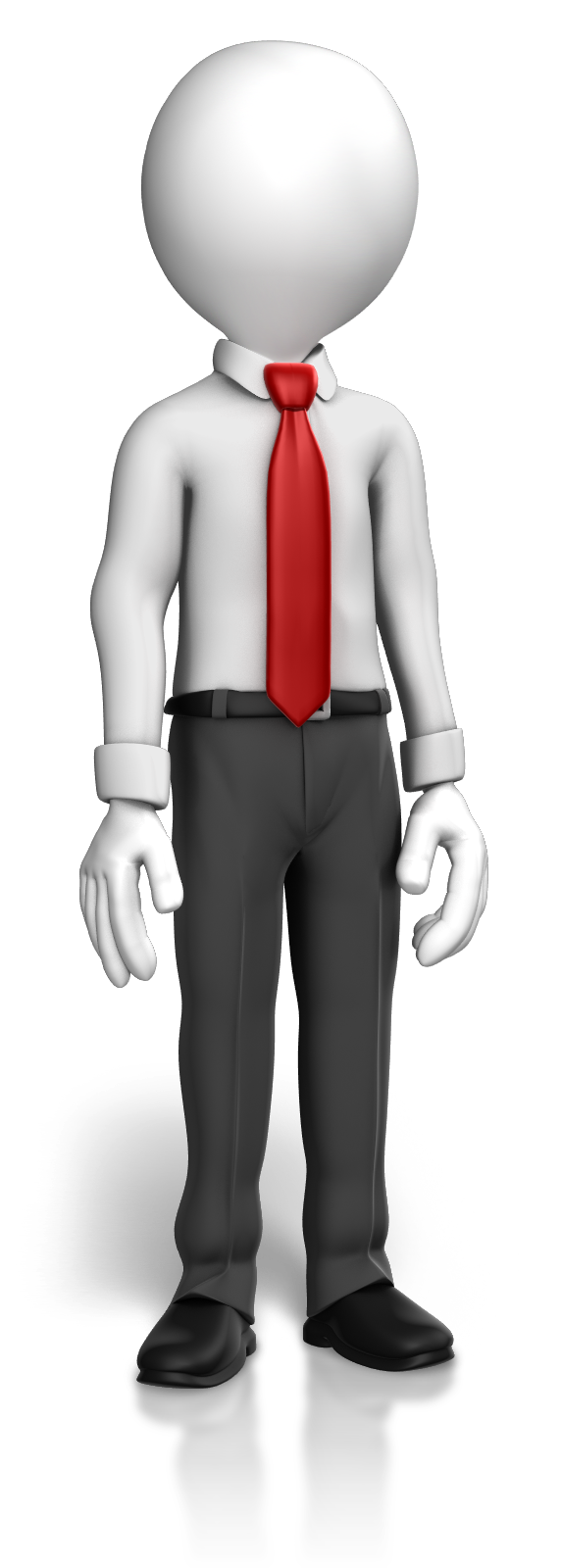 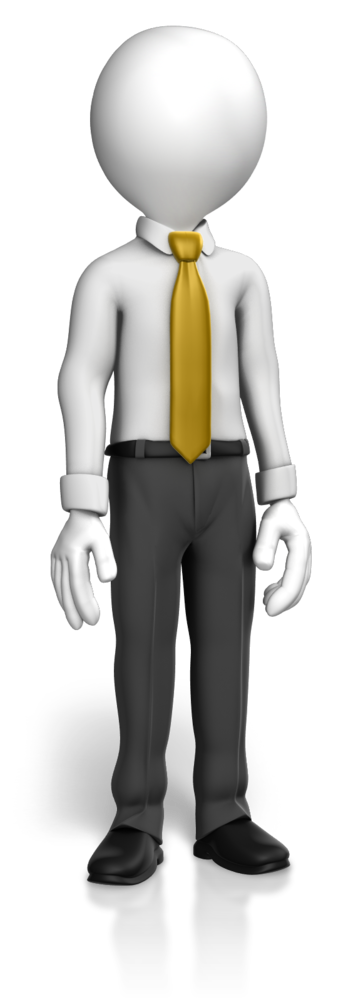 Accommodator
Analyst
Assertive
Achiever
[Speaker Notes: Objective: Types of negotiators and how to deal with them. These “types” are loosely based on the Black Swan Group negotiation materials. The 4th was suggested during this seminar’s Beta Testing with two separate chapters.]
Analyst
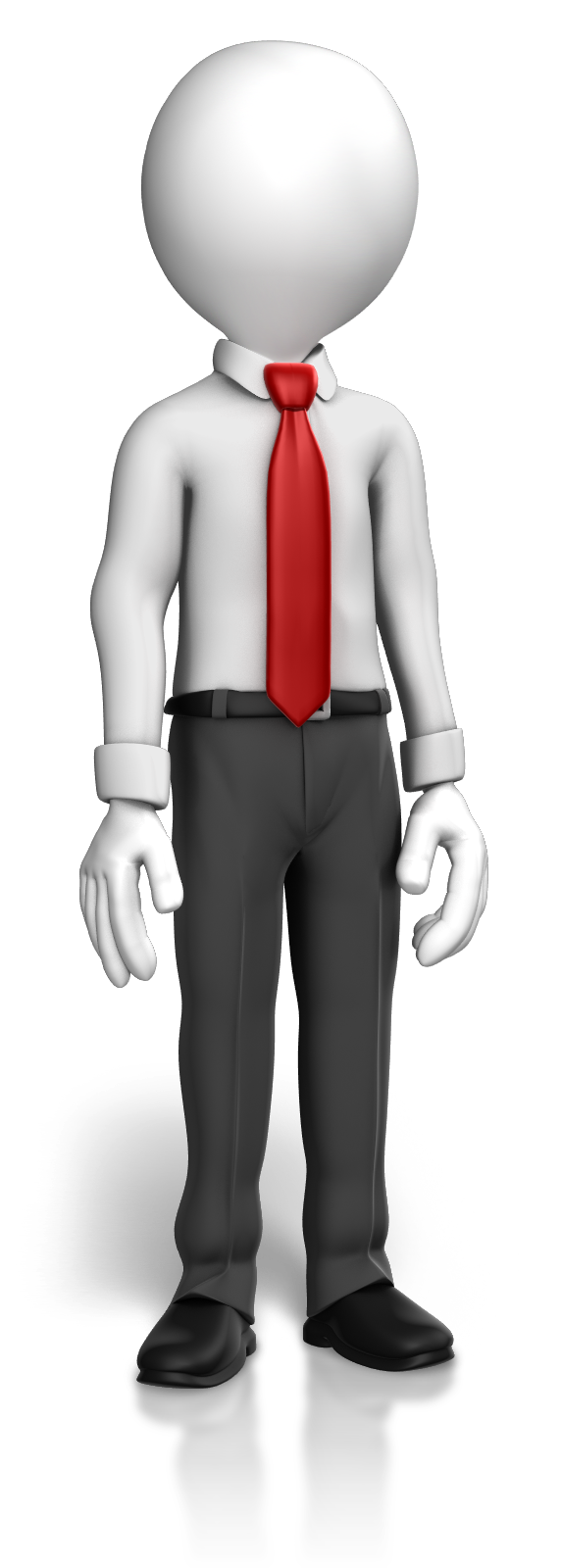 [Speaker Notes: Objective: Discuss all bullet points with emphasis on the Mindset bullet points. Left are characteristics; Right side are reactions.  Presenters should read the Black Swan method.]
Accommodator
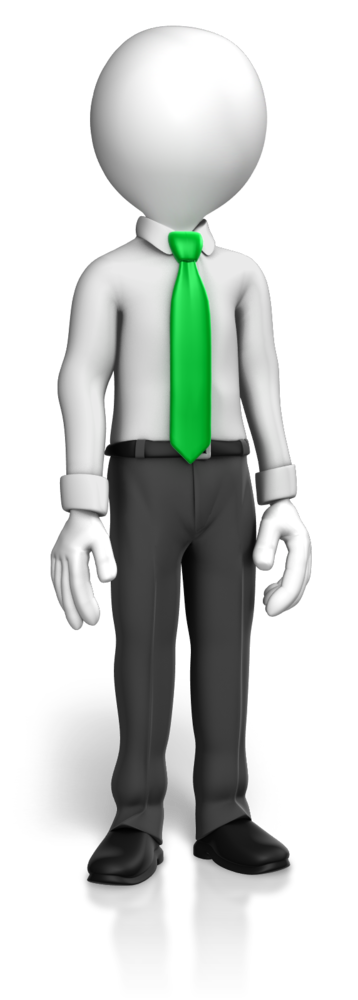 [Speaker Notes: Objective: Discuss all bullet points with emphasis on the Mindset bullet points. Left are characteristics; Right side are reactions.  Presenters should read the Black Swan method.]
Assertive
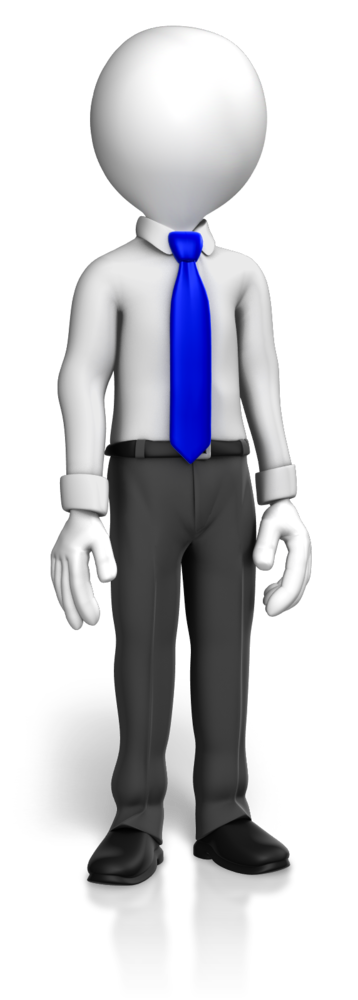 [Speaker Notes: Objective: Discuss all bullet points with emphasis on the Mindset bullet points. Left are characteristics; Right side are reactions.  Presenters should read the Black Swan method.]
Achiever
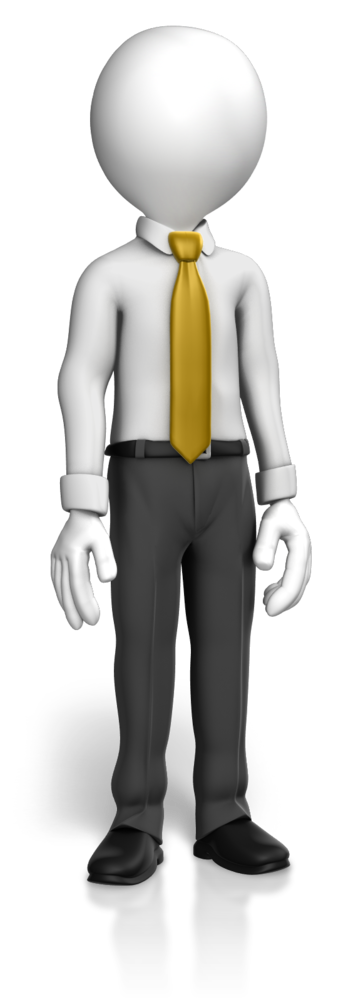 [Speaker Notes: Objective: Discuss all bullet points with emphasis on the Mindset bullet points. Left are characteristics; Right side are reactions.  Presenters should read the Black Swan method.]
A moment of reflection
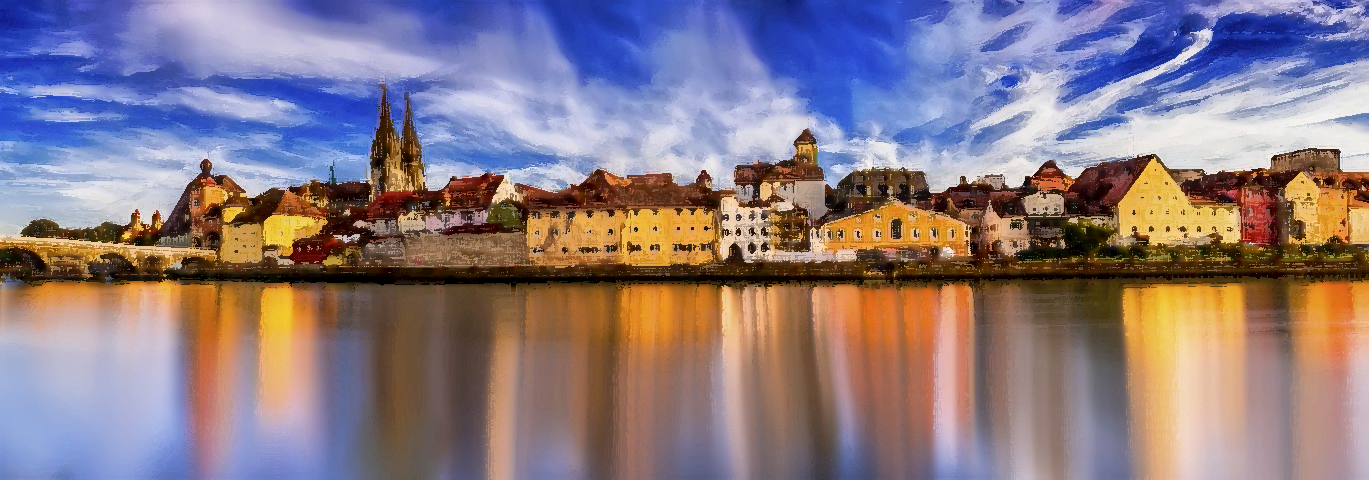 What is your role for the committee?
What is your expertise?
What relationships can you leverage?
[Speaker Notes: Objective: Interact with the attendees to answer the questions on the screen.]
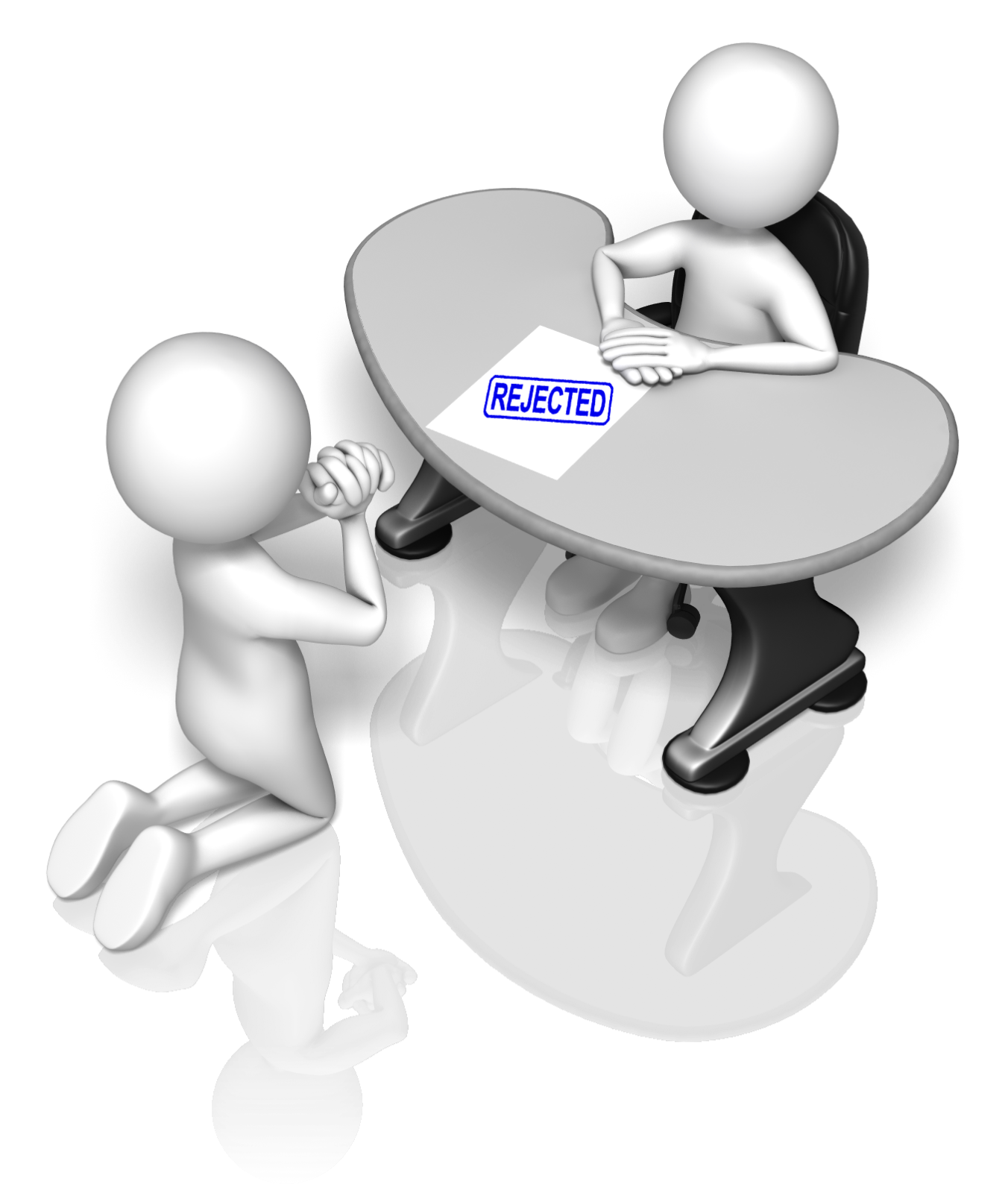 Mental strength
Prepare for offers to be rejected
Work on emotional intelligence
Practice mental preparation
Rejection is not a personal attack
[Speaker Notes: Objective: How to prepare for and handle rejection at the table.]
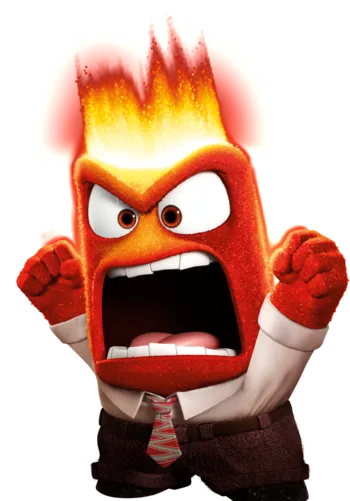 Trigger Exercise
What triggers — words, situations or conditions — cause you to react with strong emotions or lose your cool? 
Why?  
What physical clues does your body give you that you are losing your cool?
[Speaker Notes: Objective: Anger management]
What are your goals?
[Speaker Notes: Objective: Ask participants what their goals are. NOTE: GOALS are never completely attained.]
The customer is the commondenominator of bargaining
The Committee should focus on improving efficiency
The Committee should focus on improving service
The Committee should focus on improving their product
[Speaker Notes: Objective: Stress the CUSTOMER from whom all wealth flows.]
How can the industry be improved?
Will a proposal improve market share?
Will a proposal help recruit and put more people to work?
Will a proposal improve efficiency and increase competitiveness?
Will a proposal increase membership for both parties?
[Speaker Notes: Objective: Stress the CUSTOMER from whom all wealth flows.]
Management Rights and Bargaining
Section 2.12 - The Union understands the Employer is responsible to perform the work required by the owner.  The Employer shall therefore have no restrictions, except those specifically provided for in the collective bargaining agreement in planning, directing and controlling the operation of all his work, in deciding the number and kind of Employees to properly perform the work, in hiring and laying off Employees, in transferring Employees from job to job within the Local Union's geographical jurisdiction, in determining the need and number as well as the person who will act as Foreman, in requiring all Employees to observe the Employer's and/or owner's rules and regulations not inconsistent with this Agreement, in requiring all Employees to observe all safety regulations, and in discharging employees for proper cause.
20
M
[Speaker Notes: Objective: Any additional language usually results in loss of Management Rights.]
Consensus by Degrees
Question Everything
Agree with Reservation
75%
Endorse Completely
100%
Don’t Like Won’t Block
25%
Support with Mixed Feelings
50%
Veto
the Proposal
0%
[Speaker Notes: Objective: All topics should be discussed in caucus and/or prior to any concession or agreement.]
Bargaining at the Table
[Speaker Notes: Objective: What is it like as a committee member at the table with the IBEW. What to expect and how to be successful.]
Recognize Union Goals
Maximum advantage for the employee
Improve members’ wages and benefits
Best working conditions for workers
[Speaker Notes: Objective: Don’t take it personally. They are at the table for a reason. MONEY]
Exchanges
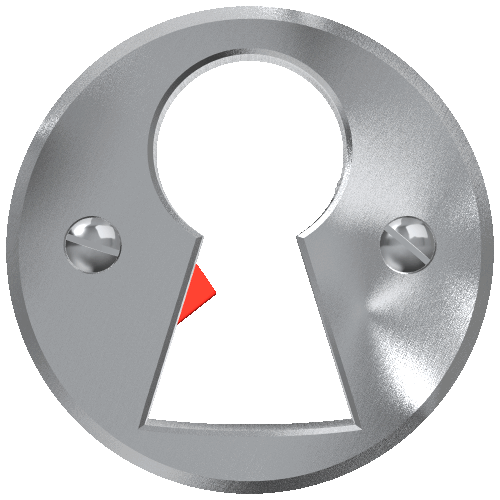 When will you exchange proposals? This can set the tone
Prior to the 1st meeting?
At the 1st meeting?
Other agreed to times?
[Speaker Notes: Objective: Understand the exchanging of proposals and how the process starts. Have a plan to proceed.]
Control the Process
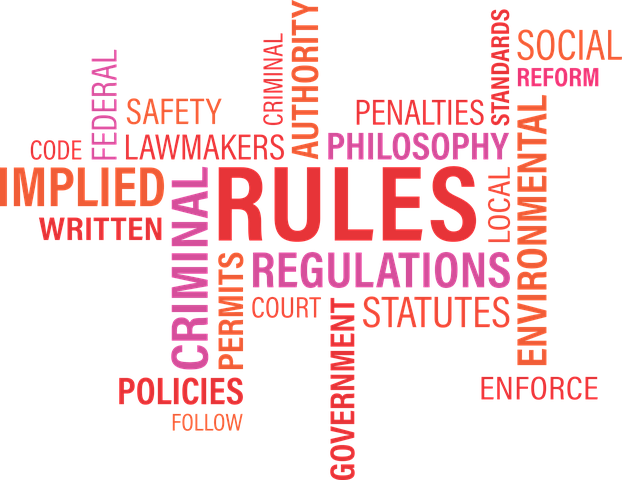 Select neutral location
Create meeting agenda
Determine bargaining authority
Verify ratification
Establish the wage package
Exchange of ideas freely
Going off the record
[Speaker Notes: Objective: Control the process to elicit progress

Establish neutral location if necessary
Determine authority to bargain to conclusion 
Verify ratification process
Mirror ratification if crucial
Establish the wage package
Free exchange of ideas – common pledge
Off the record stays off the record
Determine bargaining process
Is it “Line Item” – what’s first
Is it “General” – determine “off the record”]
Proposals and Discussions
Spokesperson introduces proposals and conducts the discussion
Committee members strategically participate 
Unless previously agreed, divergent opinions discussed in caucus
Use the “talking stick” principle to calm the discussion
[Speaker Notes: Objective: Know and maximize your role at the table.]
Line-Item Bargaining vs Package Bargaining
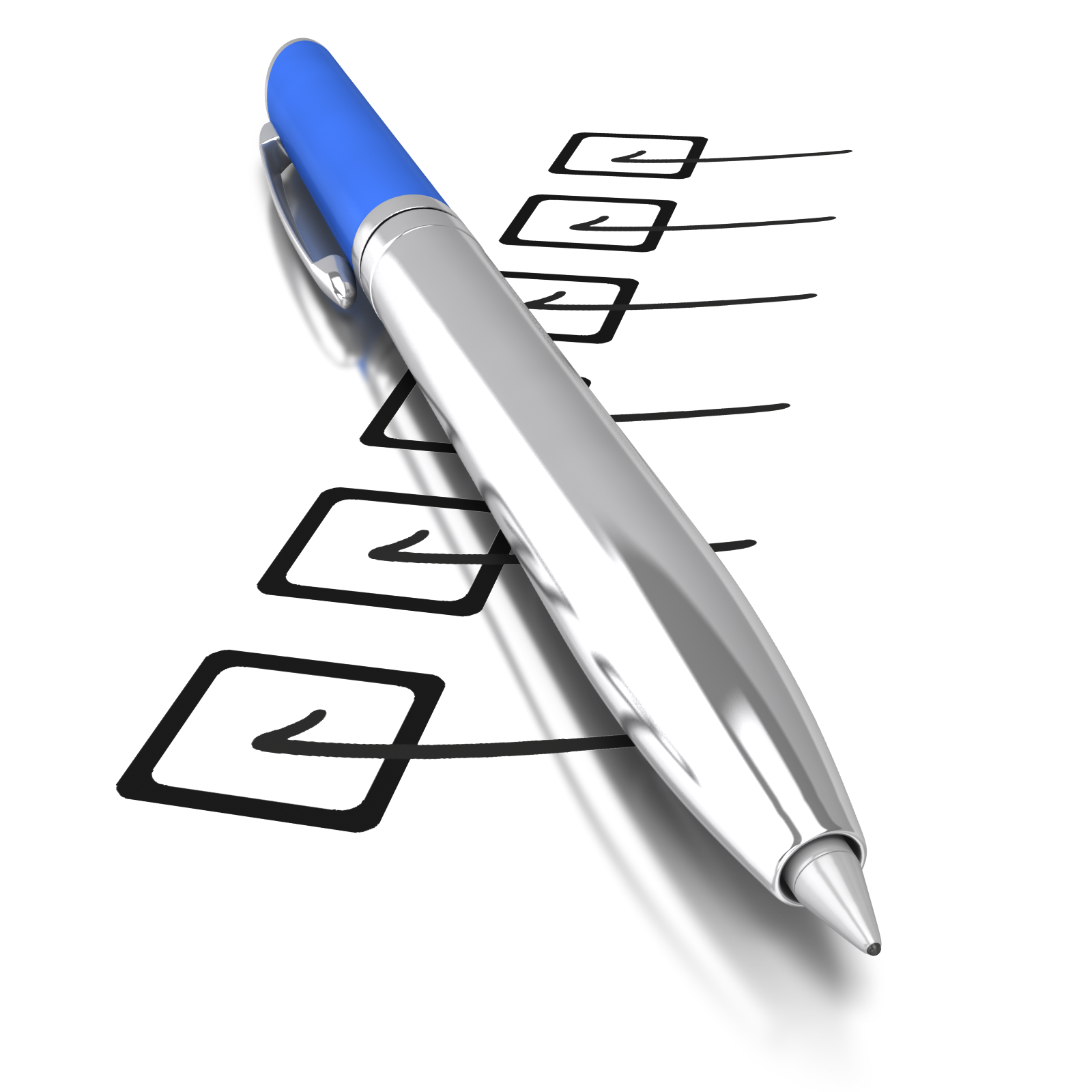 Every item discussed individually on its own merit
Numerous proposals tied together (think $ at the end)
[Speaker Notes: Objective: How to address each item at the bargaining table, specifically and individually.]
Evaluating Proposals
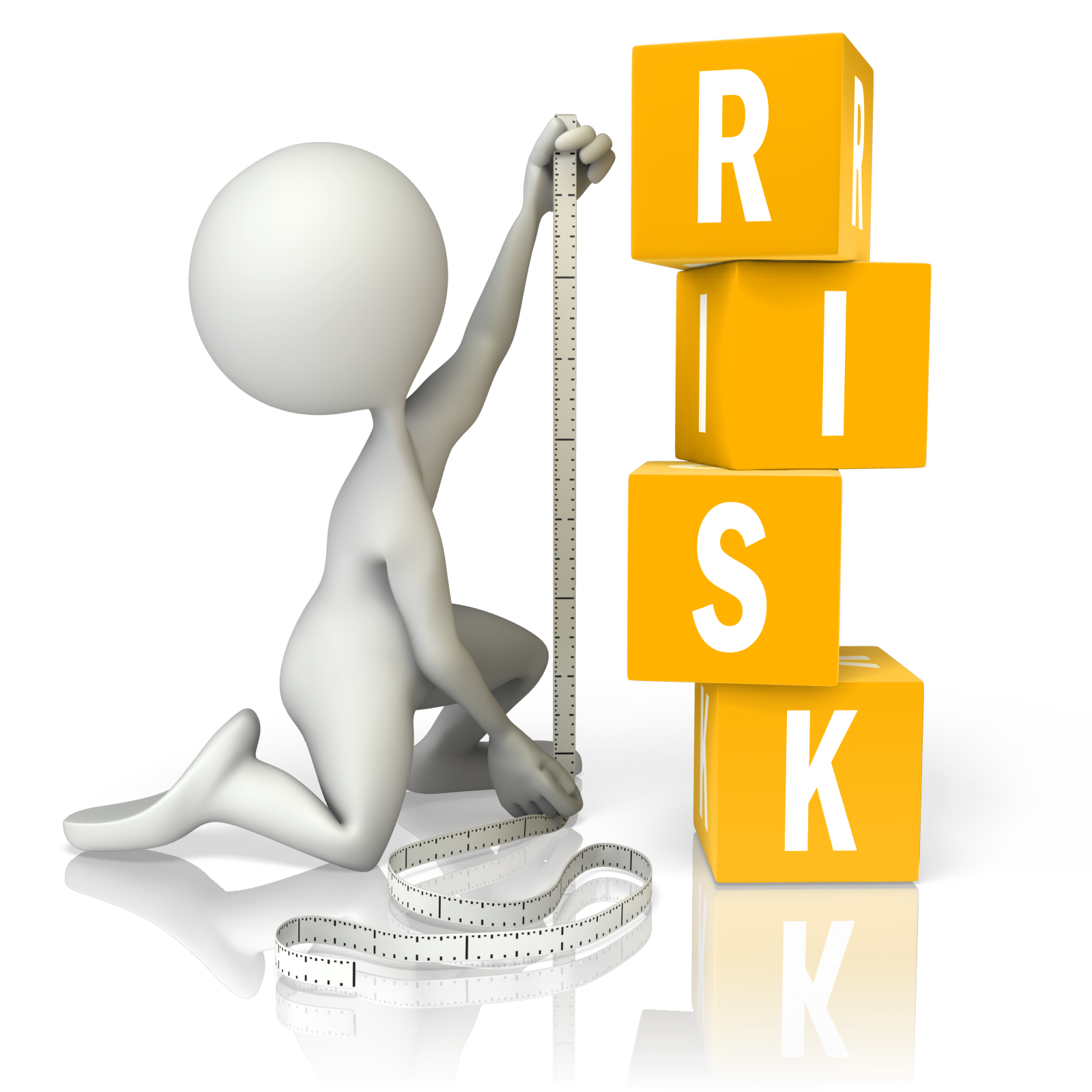 Can it be bargained?
Is the issue merely a decoy?
Impact on all employers? 
Does it encroach on Management Rights?
Discuss after the meeting!
Rank proposals after each session.
[Speaker Notes: Objective: When you make an offer to settle don’t counter-offer until you receive their counter-offer first.]
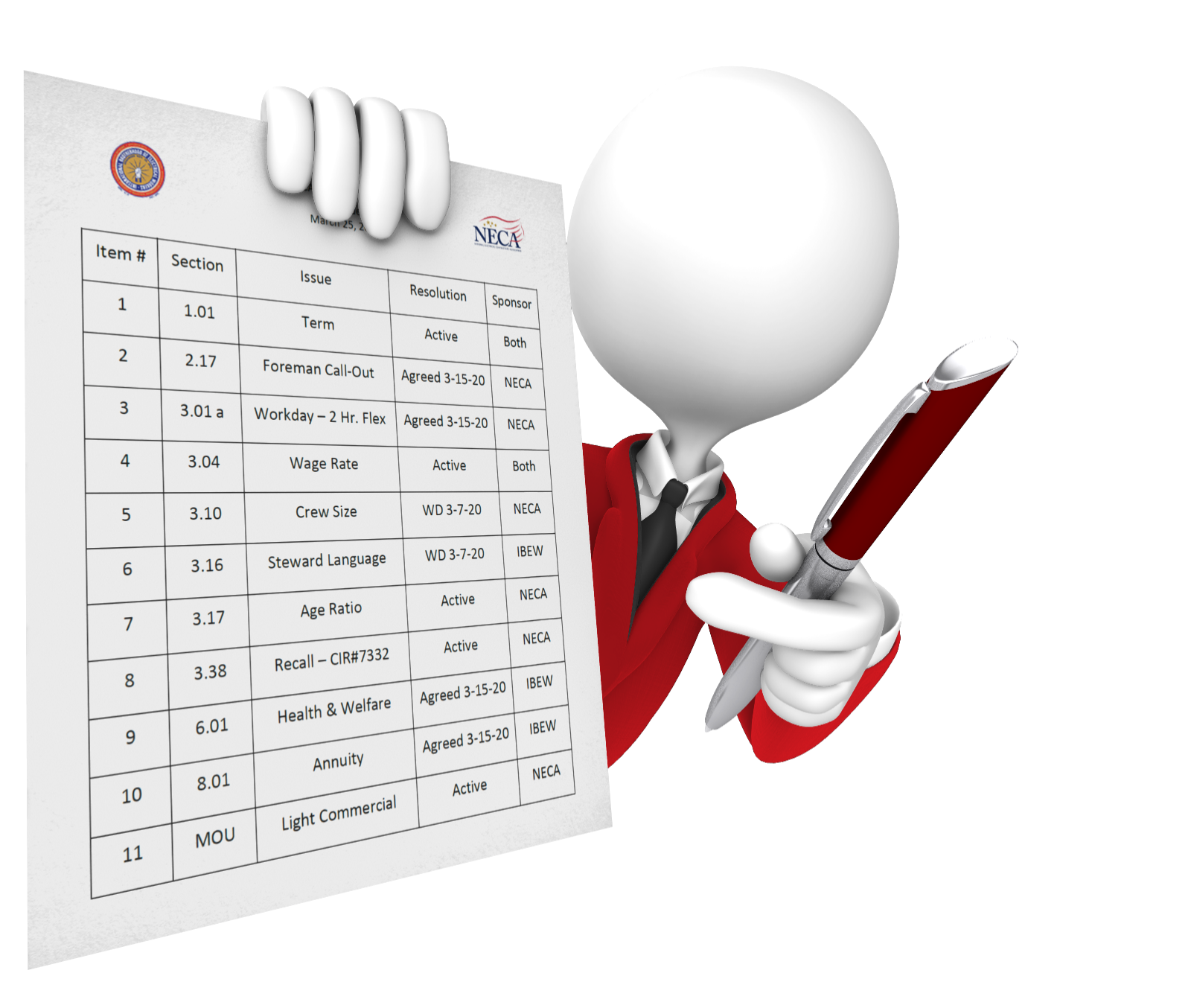 Proposal Tracking
Track Proposals-Improve the Process
[Speaker Notes: Objective: A better organize approach allows more time for important items and eliminates confusion during “package proposals”.]
Use Caucuses
Timing is important
Controlled participation
Discuss proposals privately
Discussion of new ideas in caucus only
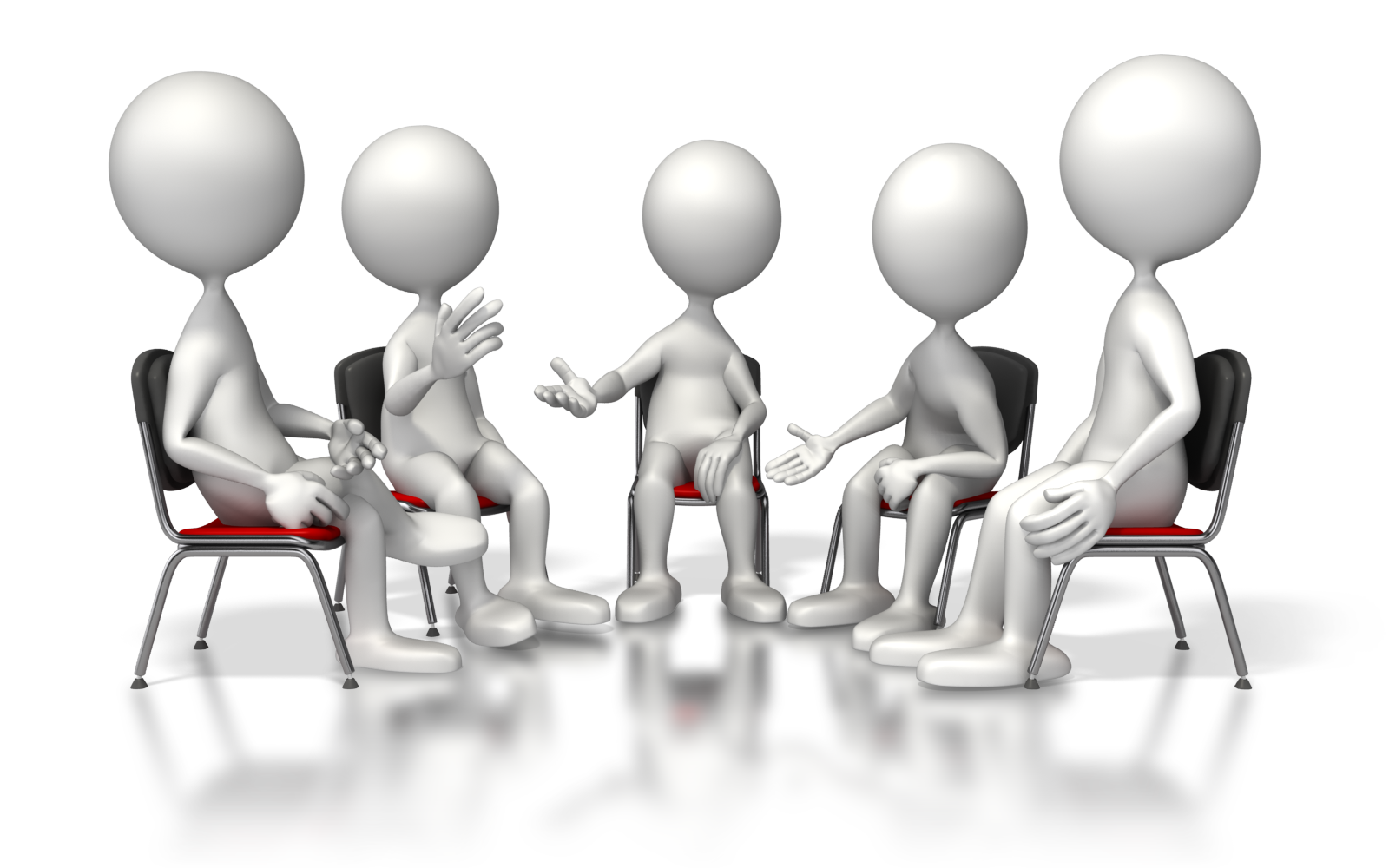 [Speaker Notes: Objective: Caucus involves the whole team and improves consensus 
Timing is important, a caucus can serve to cool tempers
Controlled participation is encouraged
The parties discuss proposals privately
Discussion of new ideas or statements occurs only in caucuses]
Utilize Sidebars
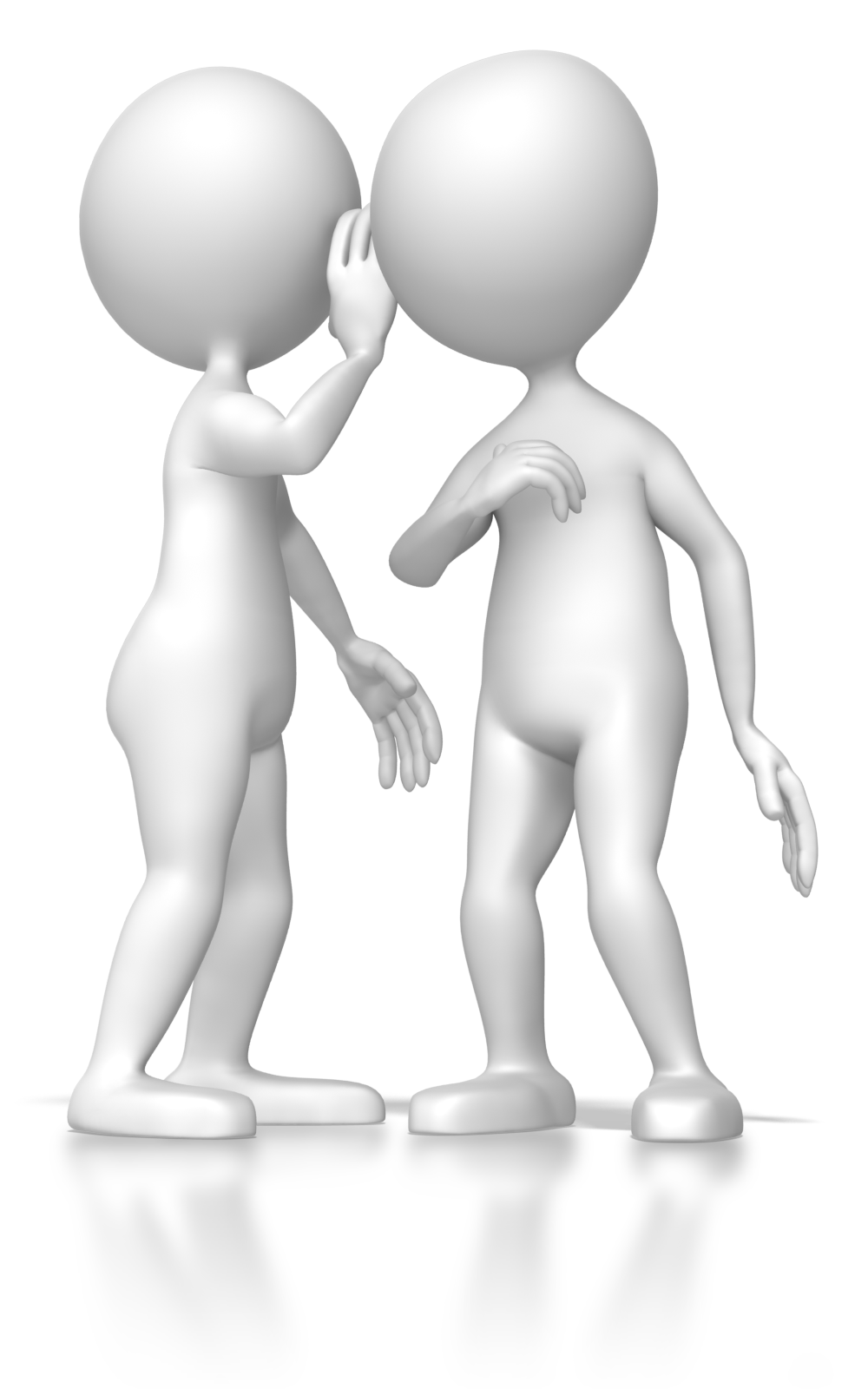 Off-the-record ONLY! 
What are they? 
Why are they important?
What should be avoided?
How and when to use them?
What authority should be granted?
[Speaker Notes: Objective: Off the record conversations can lead to great progress. Trust your representative.]
Check body language
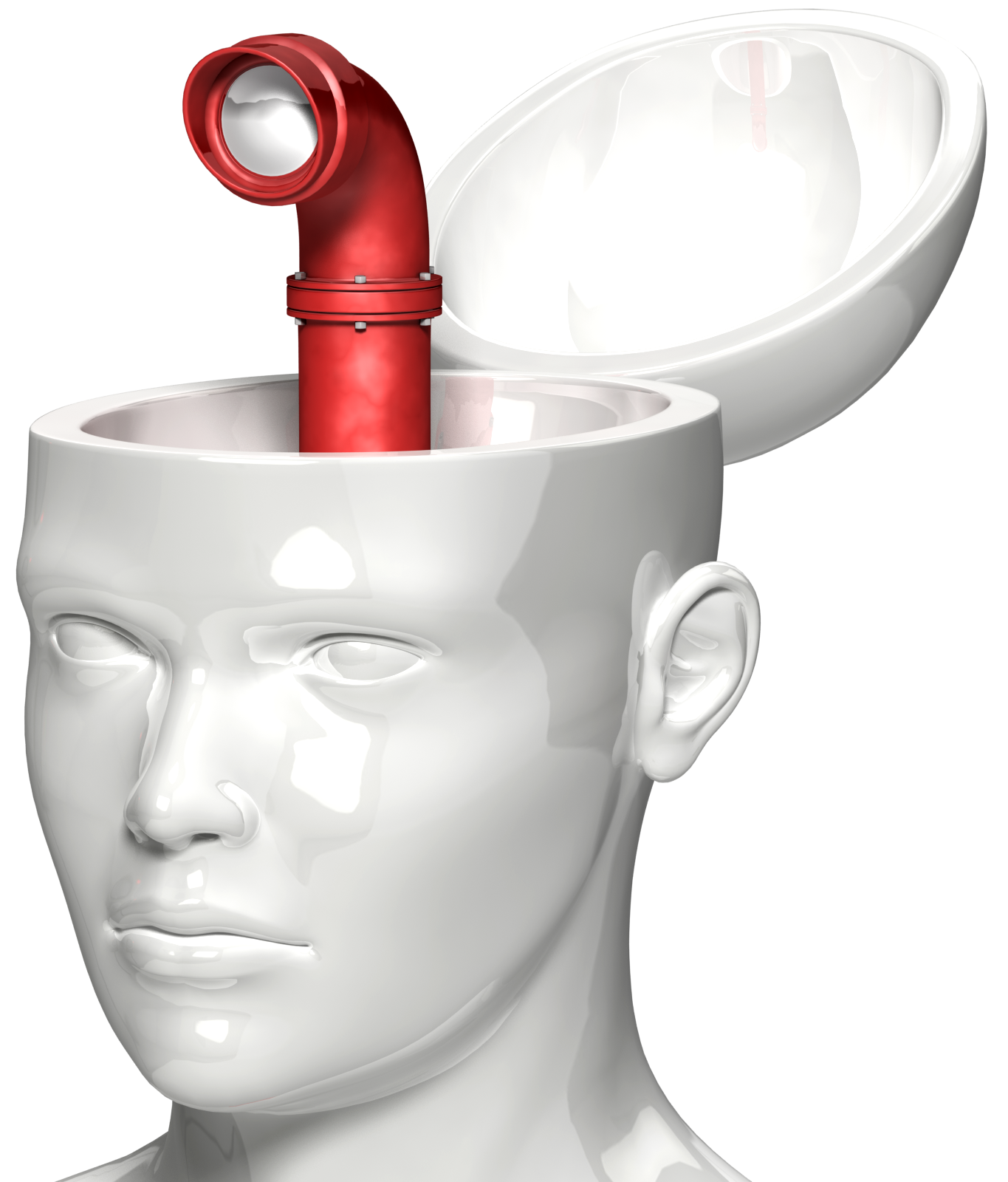 Designate an observer
Look for non-verbal clues
Listen, don’t talk
Try to understand the other party
[Speaker Notes: Objective: You miss everything you don’t try to see. Body language can be more telling than words.]
Don’t bargain with yourself!
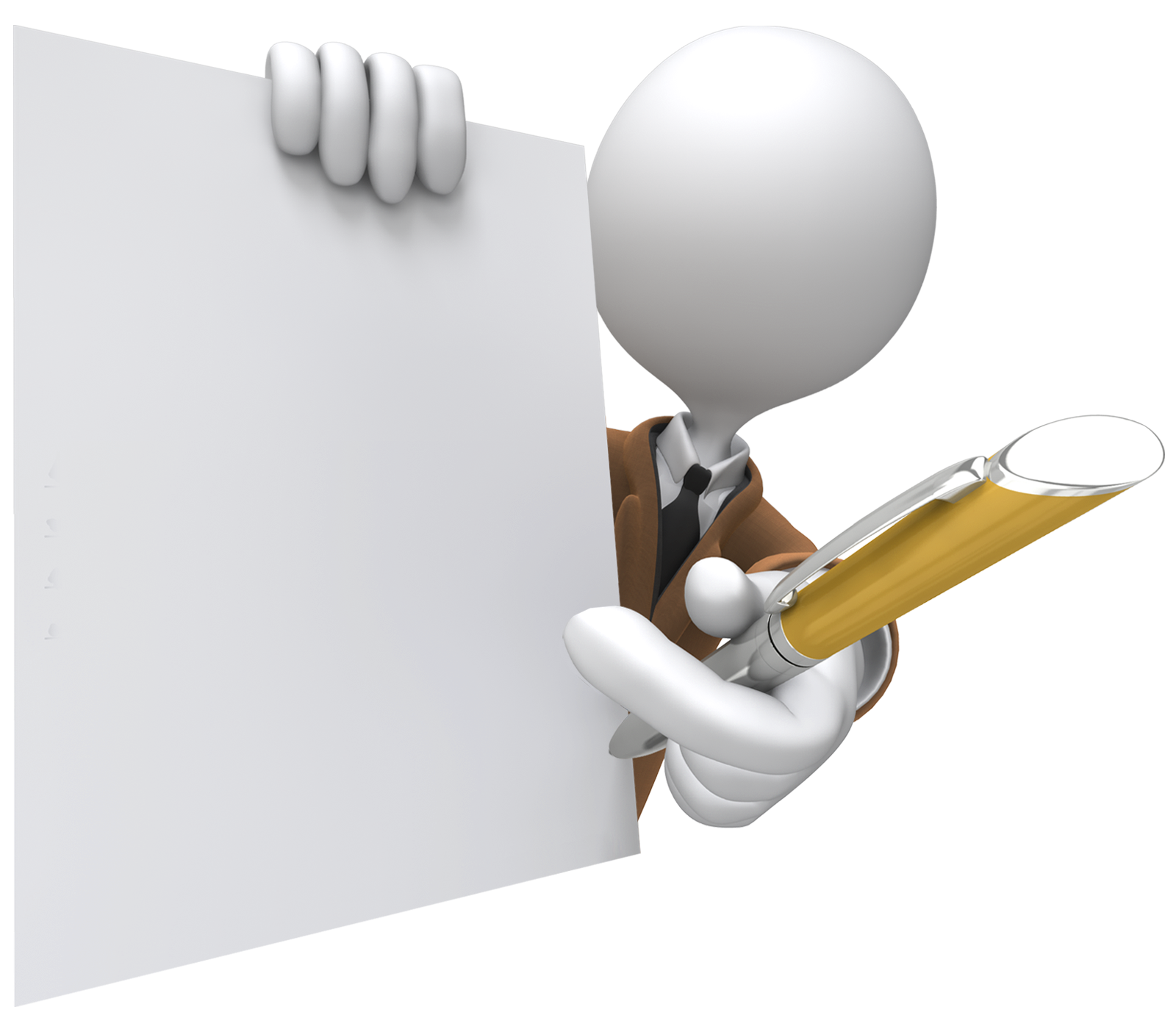 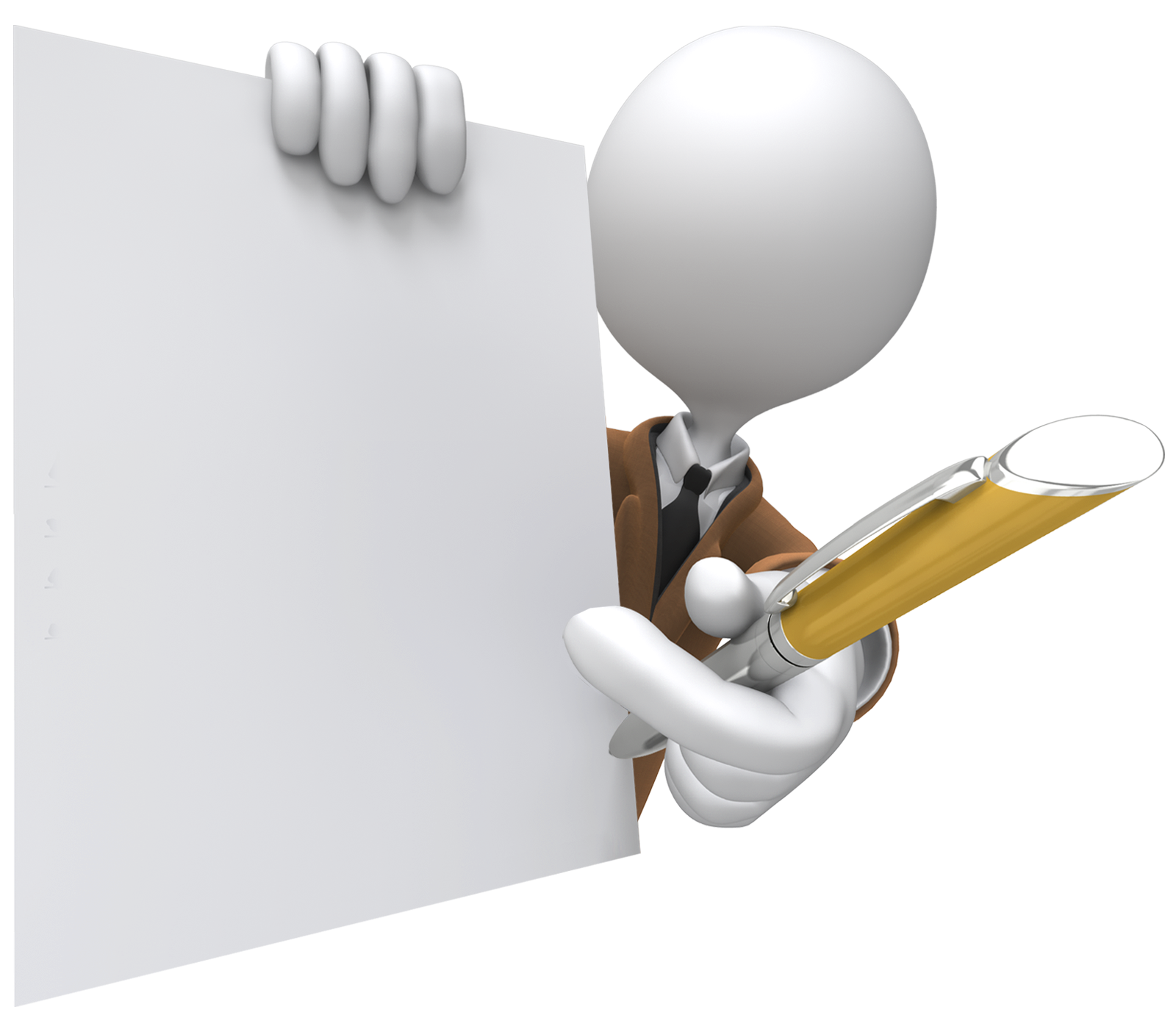 Final Offer2
5.00% TPKG
2 Yr. Term
Ratio 1:4
Final Offer
3.85% TPKG
1 Yr. Term
Ratio 1:7
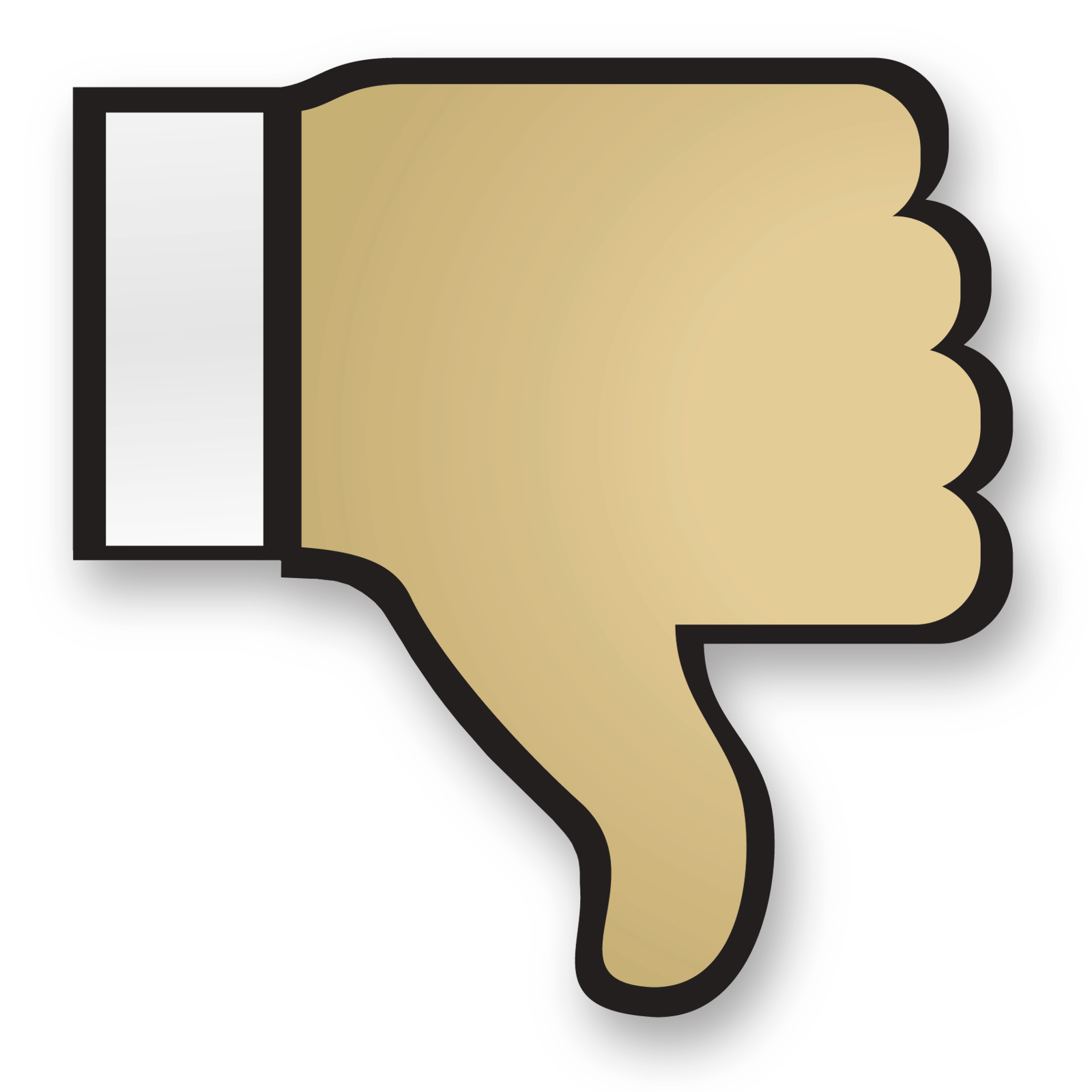 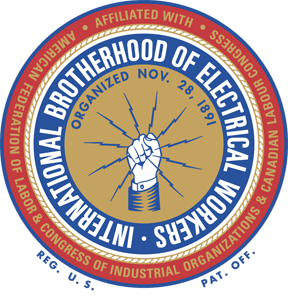 [Speaker Notes: Objective: When you make an offer to settle don’t counter-offer until you receive their counter-offer first.]
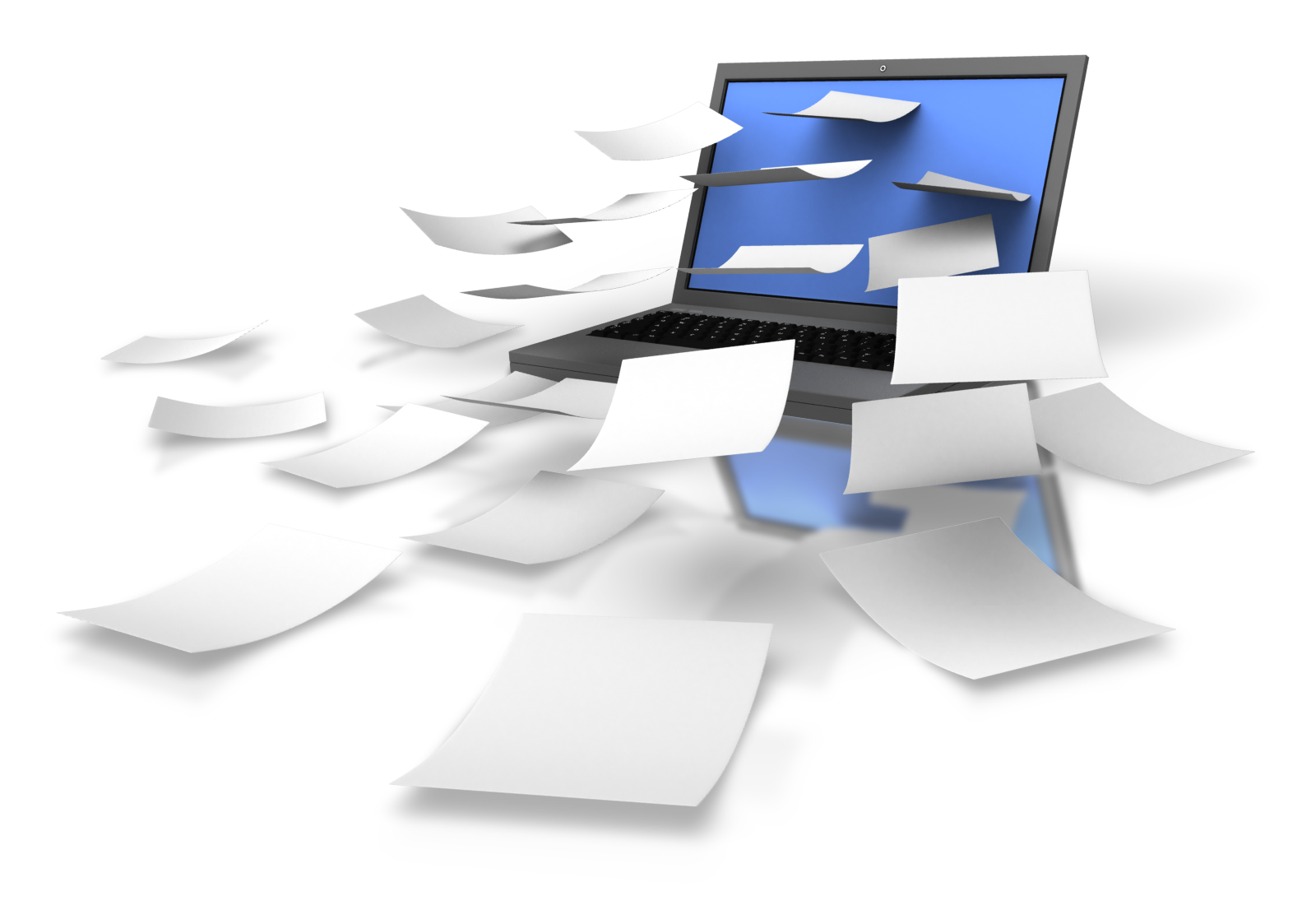 Use the Minutes
Summation, not transcription
Date and attendees
Items discussed 
Decisions reached and signed
Future actions and next meeting
Exchange electronically after each meeting
Sign the minutes at the final meeting
[Speaker Notes: Objective: An agreement is only as good as it’s written. Keeps operations moving smoothly and keep all parties honest with records.]
Bad Faith
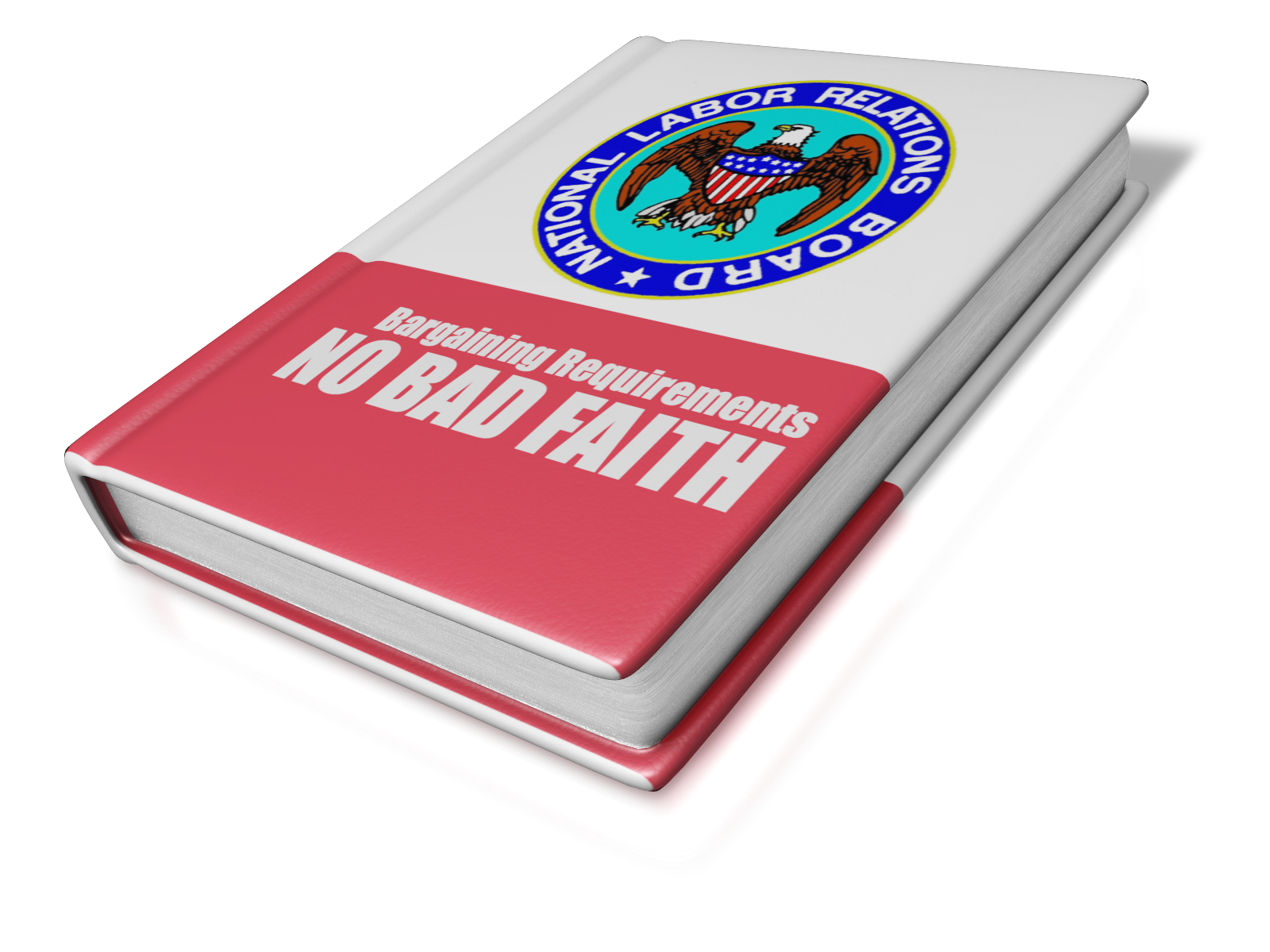 Delaying settlement
Denying Union rights
Derailing negotiations
No real intent to negotiate
Bad Faith is demonstrated by a totality of actions and the importance of the issue
[Speaker Notes: Objective: briefly explain what the NLRB considers proper bargaining tactics.]
3rd Party Surveys
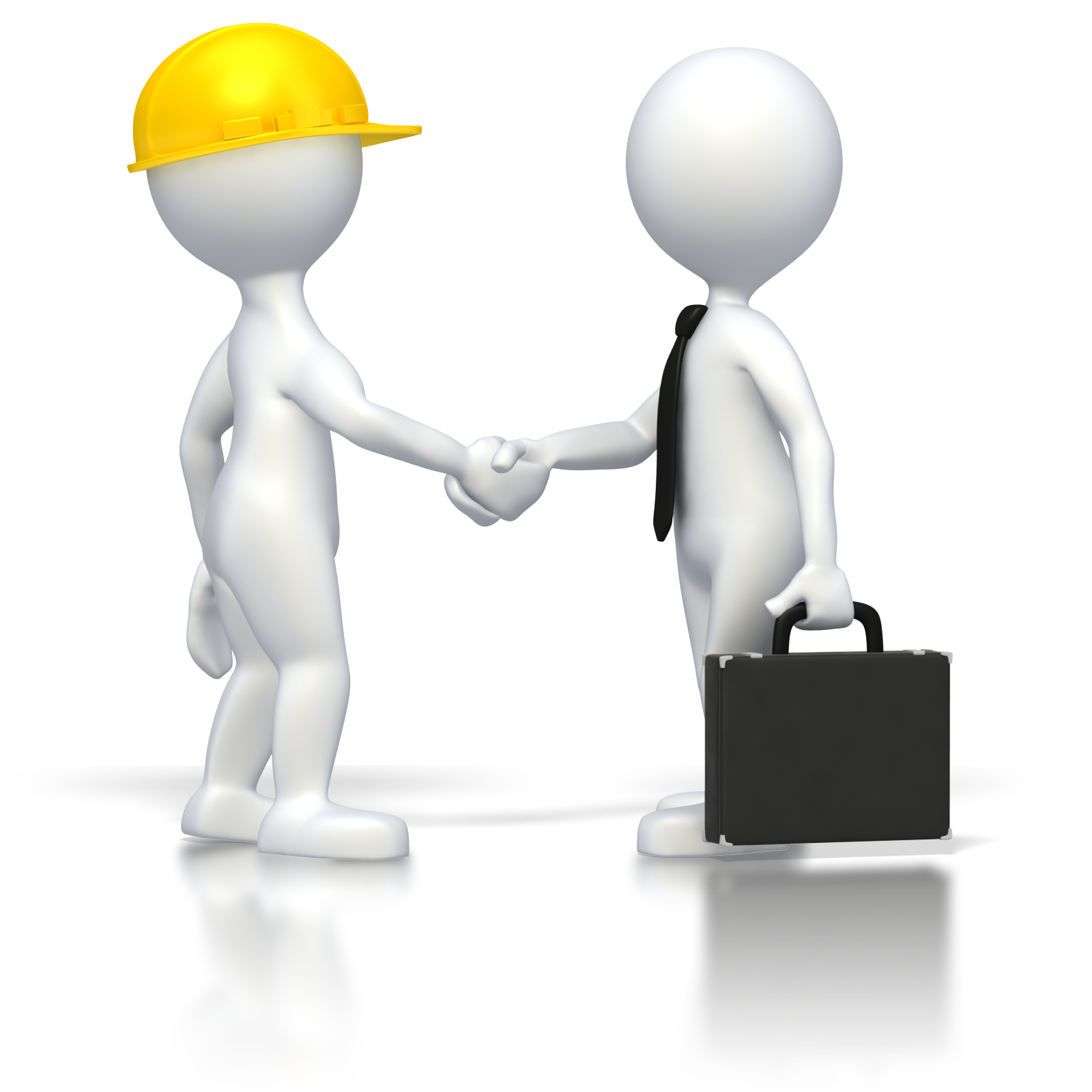 Market Share Analysis
Wage & Fringe Comparison
Contract Costing
Wage & Fringe Benchmark
Custom Reporting
[Speaker Notes: Objective: All 3rd party surveys should be done jointly with the IBEW Local Union to create acceptance of its results.]
Avoid the “Rush to Happiness”
Obviously, a decision must be reached, but..
an early settlement may be interpreted as leaving something on the table
retain a deadline urgency
Don’t settle too soon
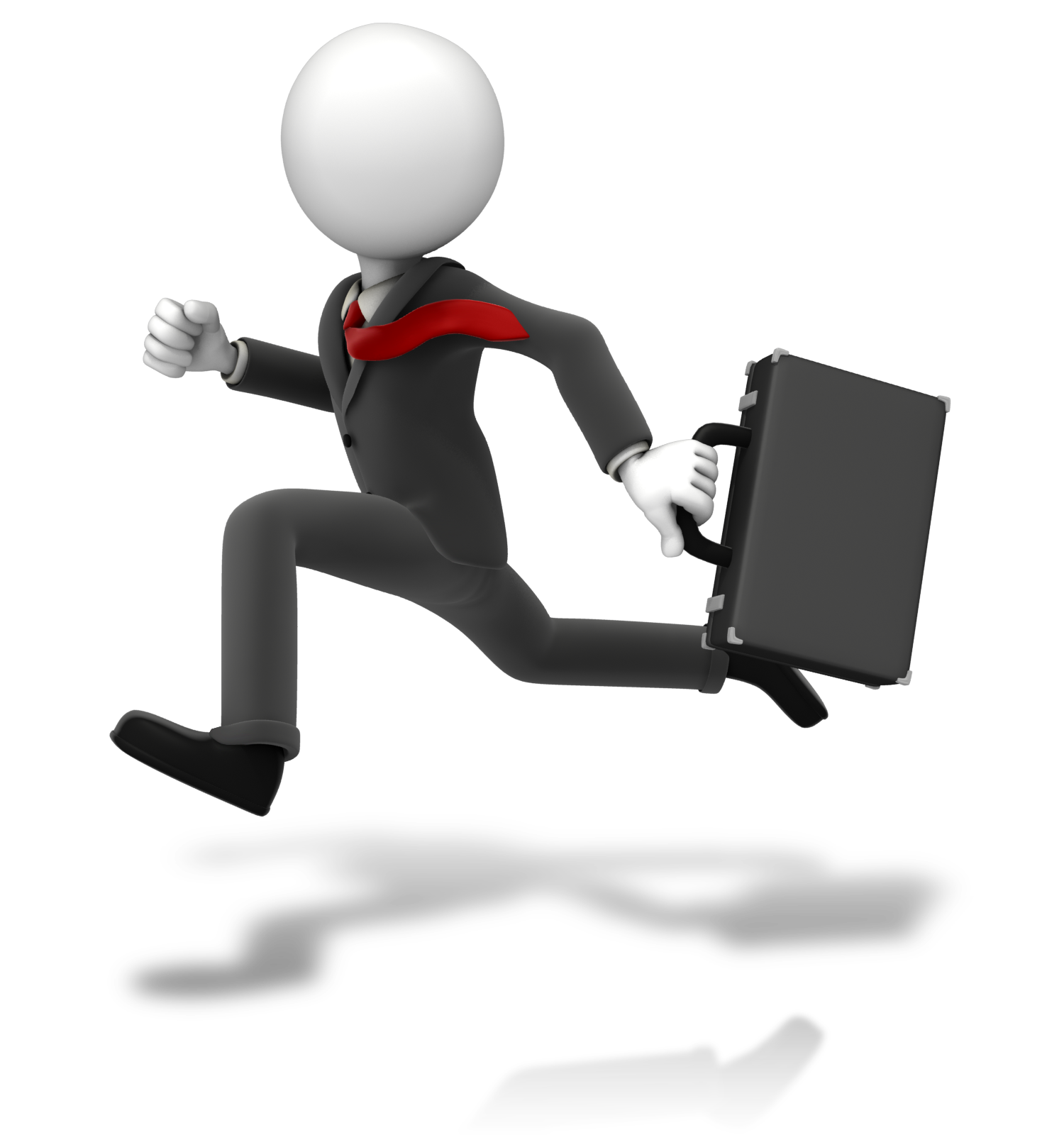 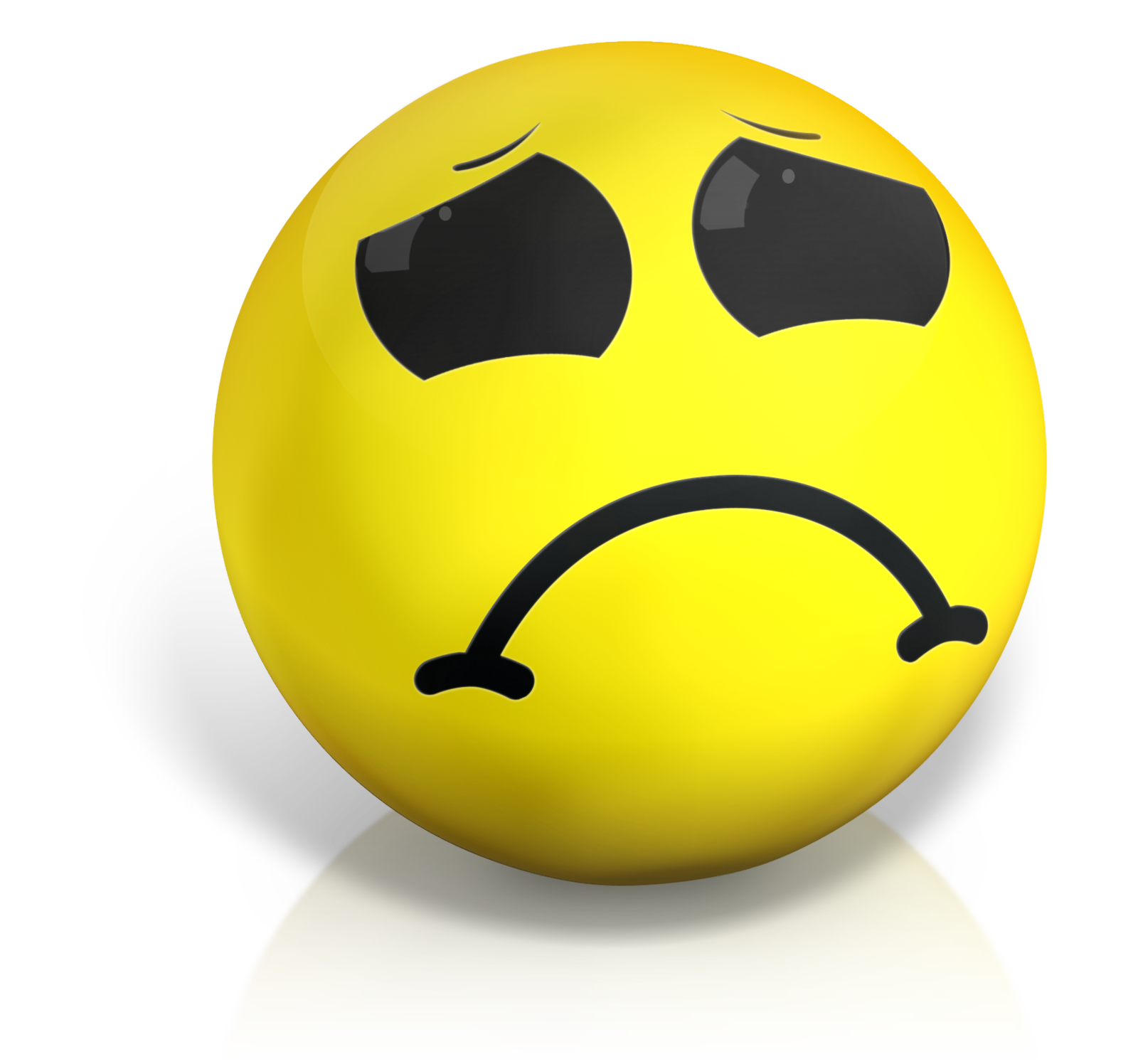 [Speaker Notes: Objective: Review, discuss and review again.
DON’T SETTLE TOO SOON
THEY WILL COME BACK FOR MORE]
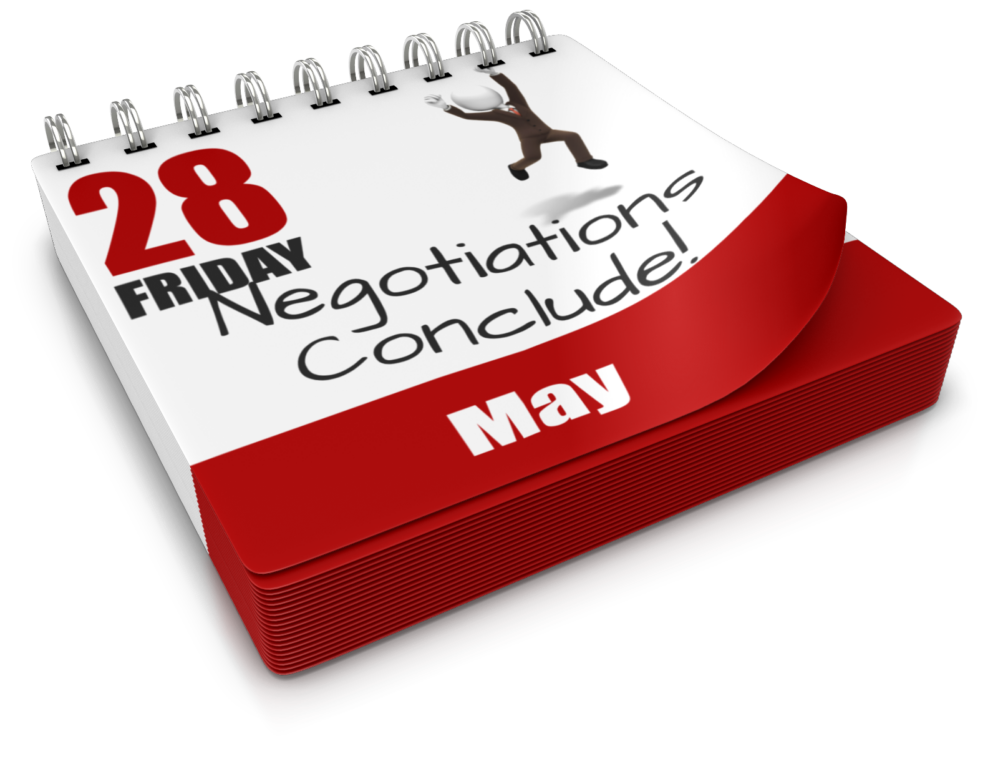 38
[Speaker Notes: Objective: The manager’s job never stops regarding negotiations]
See you at Part II
Ian Andrews | ian.andrews@necanet.org